Biological Networks
Soma Ghosh
Postdoctoral Research Fellow
Johns Hopkins University
Objectives
What is a network ?

Building Biological networks

Studying the Yeast Genetic Interaction network 

Application of the Yeast Genetic Interaction network to the Yeast Genome Rearrangement project
What is a network ?
3
2
1
A network is a collection of objects
4
6
5
What is a network ?
3
2
1
A network is a collection of objects that are connected to each other.
4
6
5
What is a network ?
3
2
1
A network is a collection of objects that are connected to each other.

Terminology:
Objects  Nodes
Connections  Edges


Mathematical Representation:
Edges
Nodes
4
6
5
Adjacency Matrix
Adjacency Matrix
3
3
2
2
1
1
Degree(k) of a node = number of connections.

Hub node = node with the highest degree
4
4
6
6
5
5
Traffic pattern  Route options

Node 2 is the hub station  Eg. Penn station

How influential/connected a person is ?

Common food ingredient used in all types of cuisine
Undirected
Directed
Common examples
Flavor network
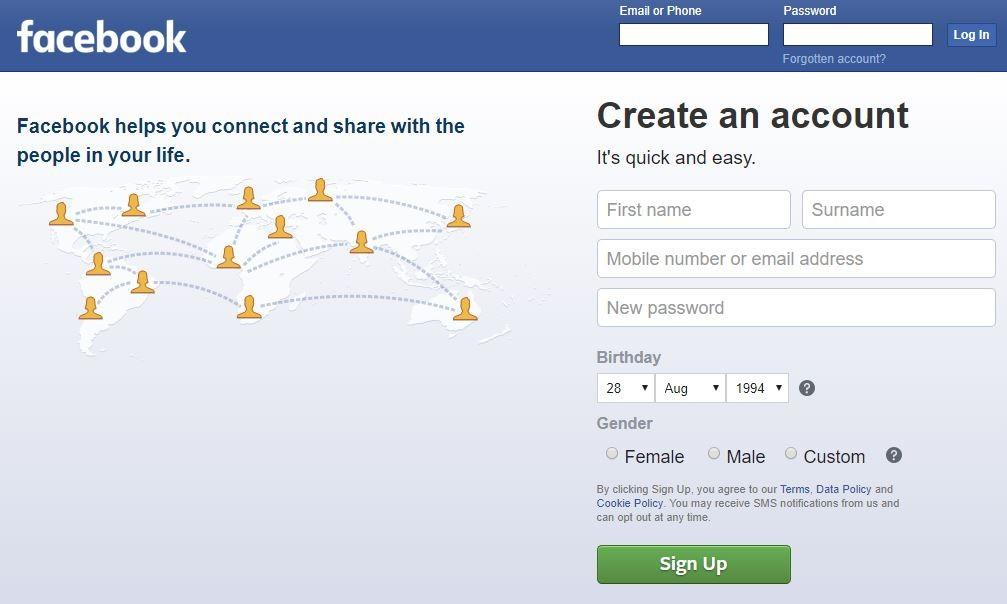 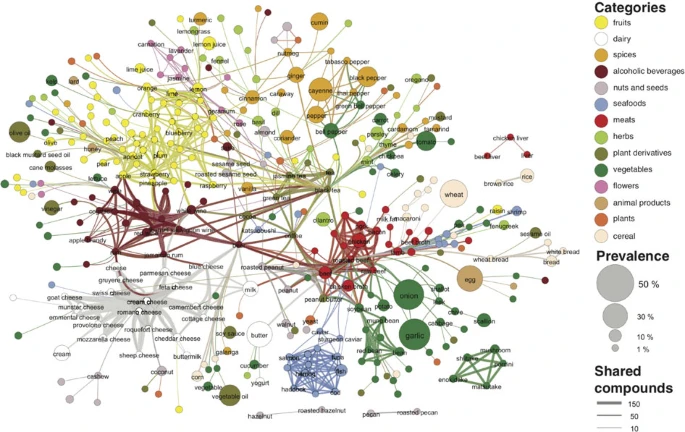 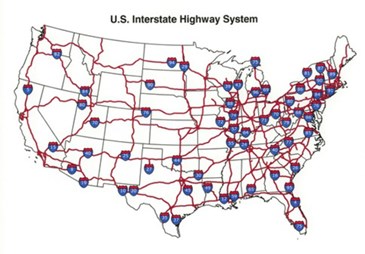 Ahn, Y., Ahnert, S., Bagrow, J. et al. Flavor network and the principles of food pairing. Sci Rep 1, 196 (2011).
Fun projects to try
Use the Baltimore Link map to build a network of Baltimore city transit route and identify hub stops, densely used routes and all possible routes that you can take from your home to BUGGS. 

Build you Facebook network using 20 facebook friends. Colour the connections based on the type of friends (school, neighbour, cousin). Weigh the nodes according to number of friends.
Biological networks – Basic components
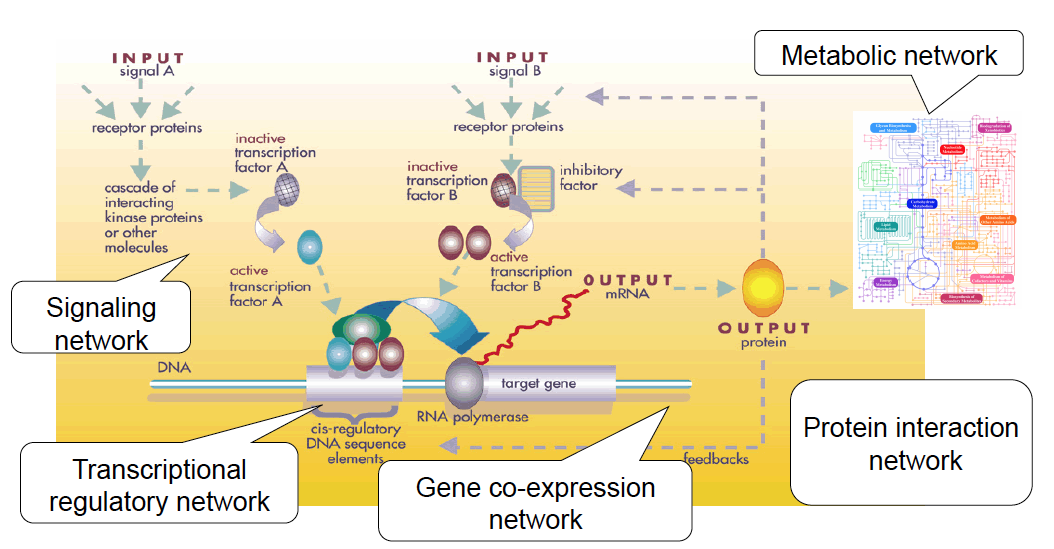 Bing Zhang
Department of Biomedical Informatics
Vanderbilt University
Biological networks – Basic components
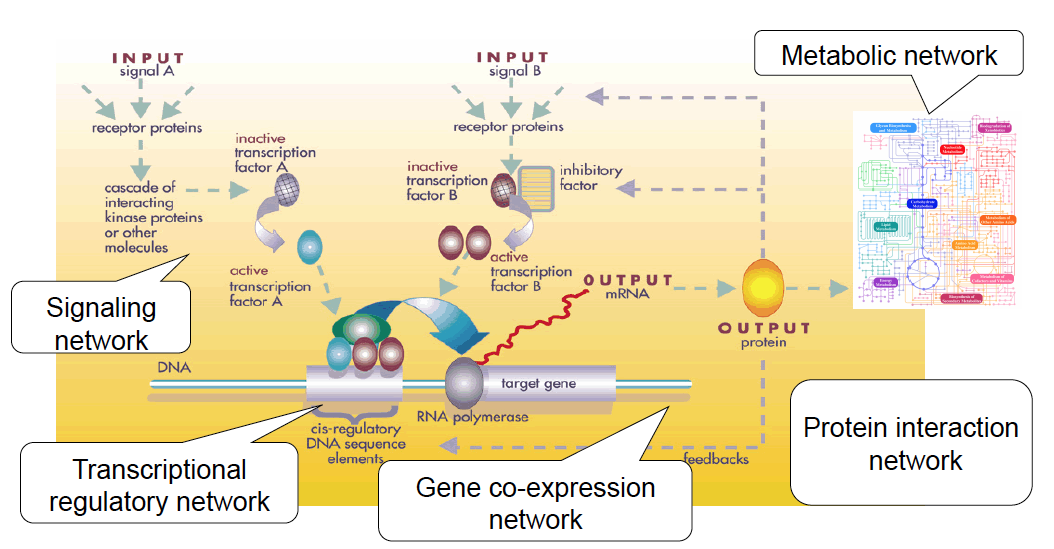 Nodes  Gene/ Protein/ Metabolite

Edges  interactions (direct/indirect)
	regulators 
	co-expression 
	similarity
	metabolic pathway

Edge weights  expression levels,
                               condition specific
Biological networks – Examples
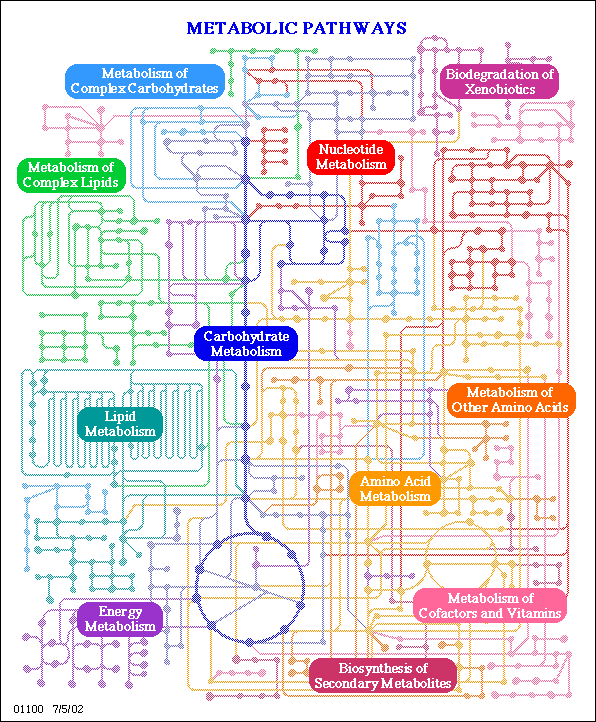 Metabolic networks:

Nodes  metabolites
Edges  metabolic reaction
KEGG database
Biological networks – Examples
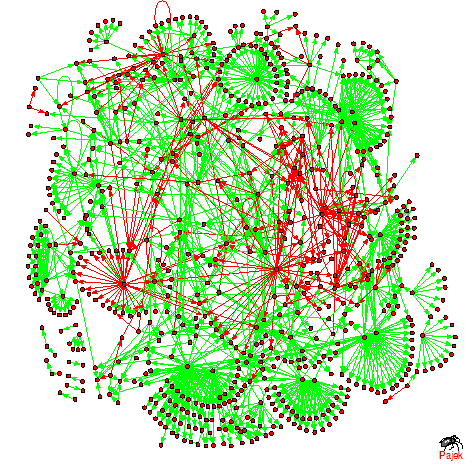 Transcription Regulatory networks:

Nodes  proteins
Edges  regulator
	green  activation
	red  inhibition
Network Analysis
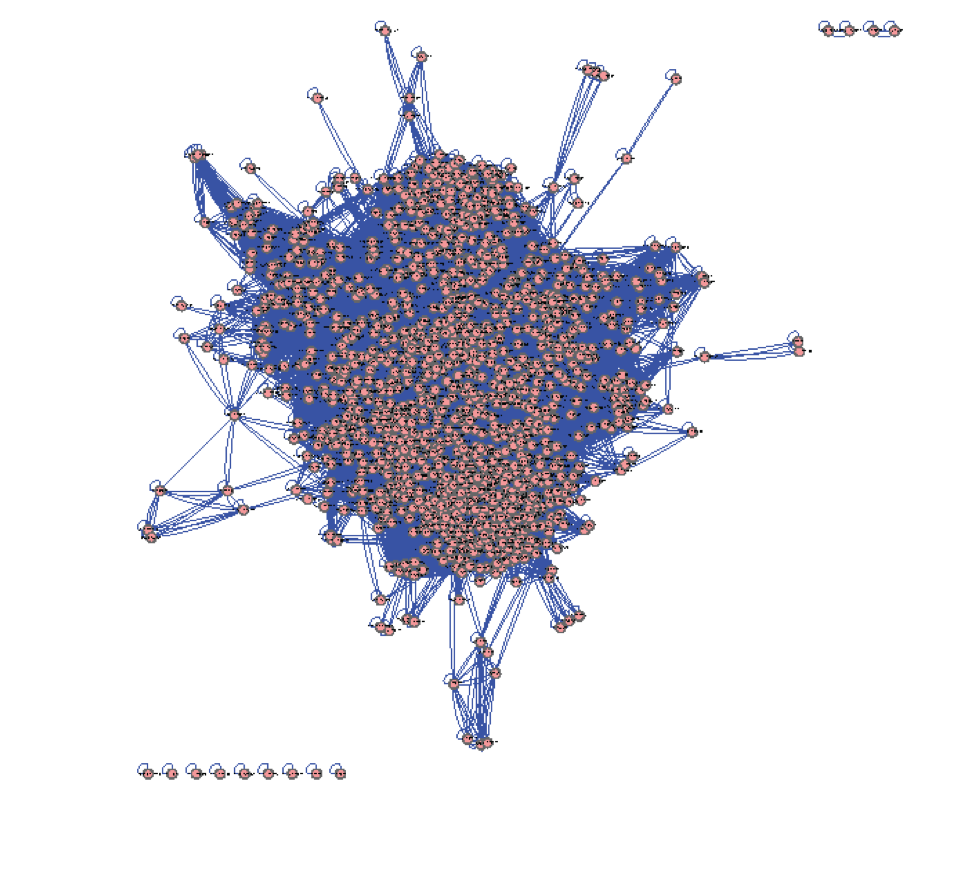 1. Making sense out of biological networks
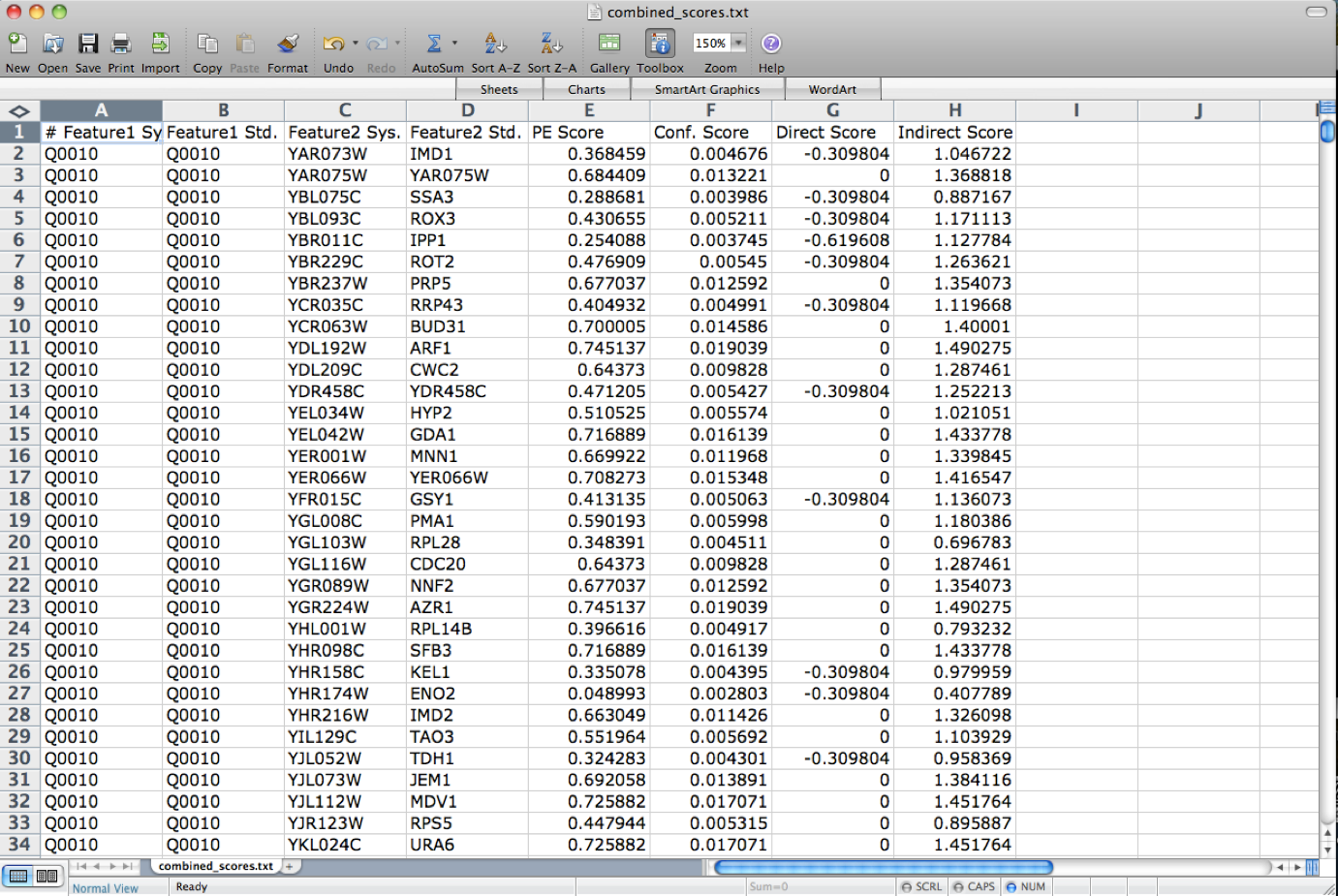 Network Analysis
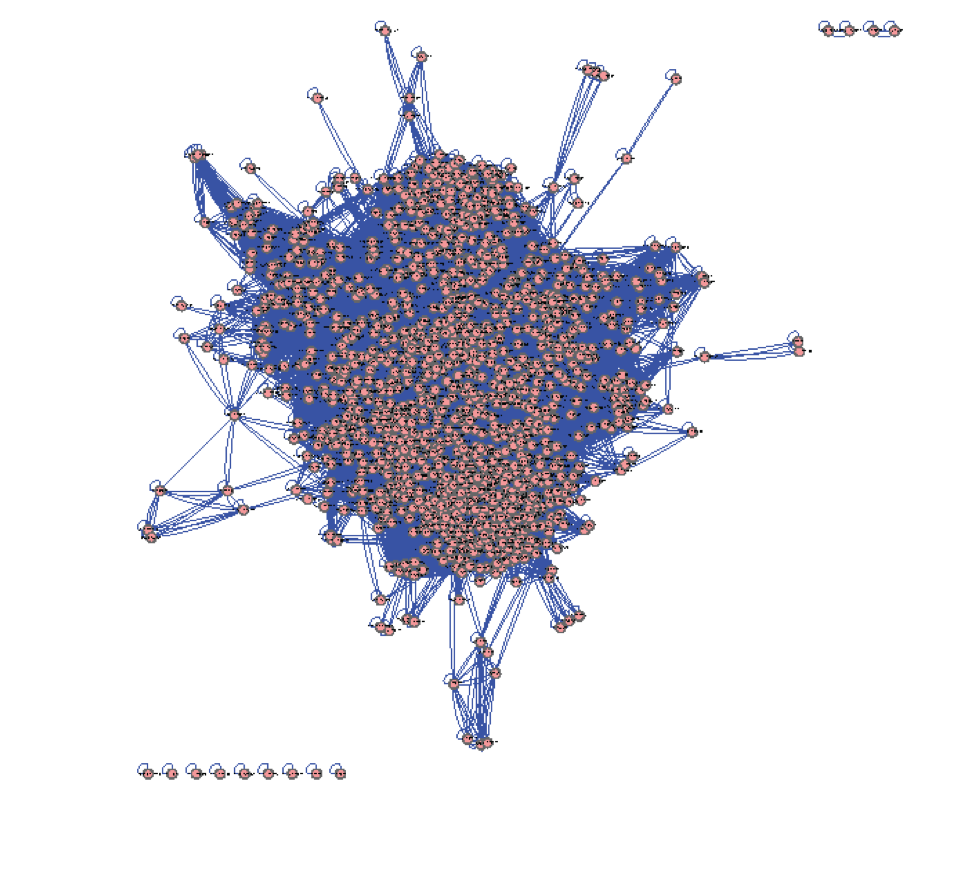 Analysis involves:

Understanding the characteristics of the network
Modularity
Comparison with other networks (i.e., random networks)


Visualization involves:

Placing nodes in a meaningful way (layouts)
Mapping biologically relevant data to the network
Node size, node color, edge weights, etc
…which then allows for more analysis!
Network Analysis
1. Cytoscape (Shannon,P. et.al Genome Research 2003 Nov; 13(11):2498-504)
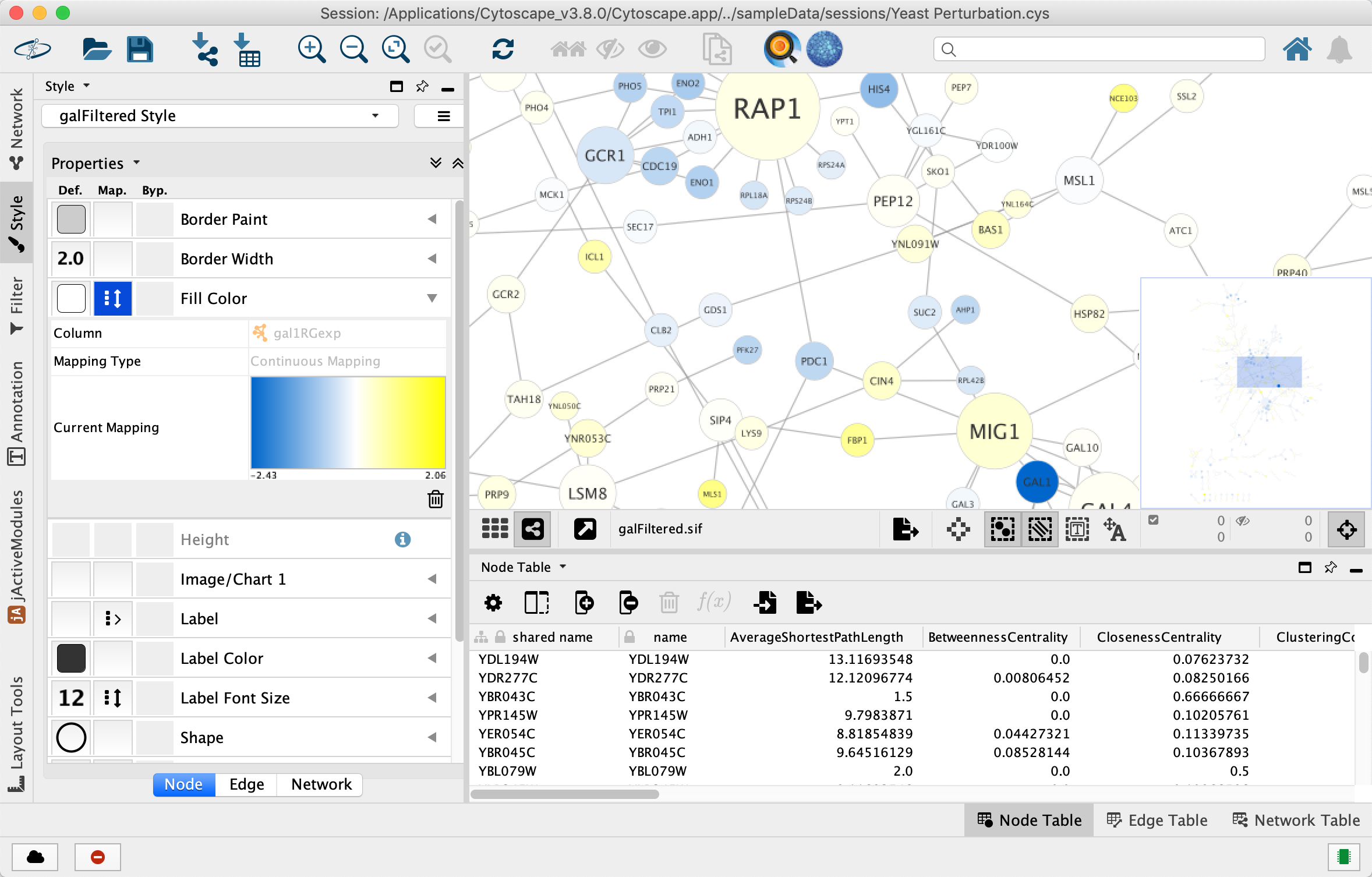 Cytoscape is an open source software platform for integrating, visualizing, and analyzing measurement data in the context of networks.
Network Analysis
2. CellNetVis (Heberle,H. et.al BMC Bioinformatics 2017; 18(395))
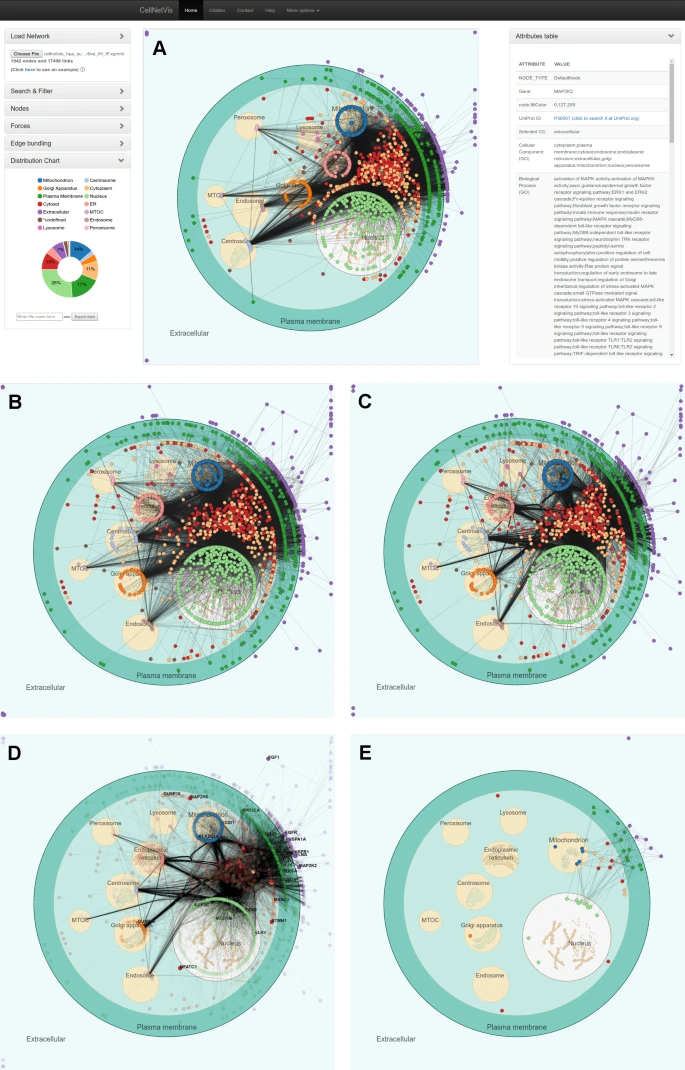 Constrained by sub-cellular space
Installing Cytoscape